“Not focusing on the age, but focusing on the people.”
Rev. C. Ivan Johnson, Facilitator
Greater Destiny Church, Tacoma, WA
How many churches DO YOU THINK THERE are IN THE WORLD?
1 Corinthians 12:12
Just as a body, though one, has many parts, but all its many parts form one body, so it is with Christ.
LORD, MAKE US ONE!
“Alone we can do so little; together we can do so much.”-Helen keller
Gen – era - tion
Each step in the line of descent from an ancestor 
A group of individuals born in a time span 
Groups bound by history, hope, and
 change.
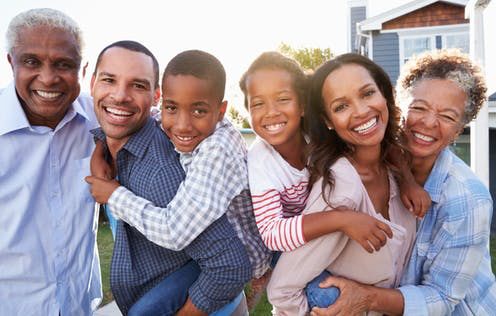 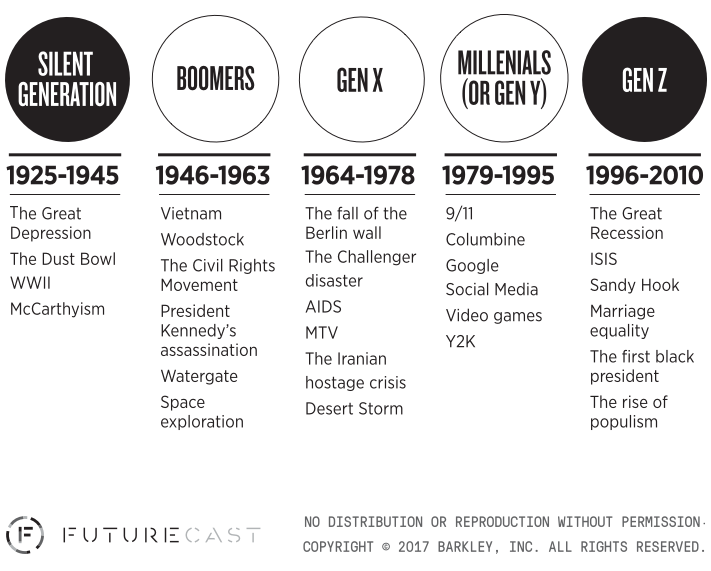 What do all generations have in common?
What do All Generations have in common?
 
We all have a need to be needed
We all want to be heard 
We all want to be included
mpathy nounem·​pa·​thy |  \ ˈem-pə-thē   \Definition of empathy1: the action of understanding, being aware of, being sensitive to,webster
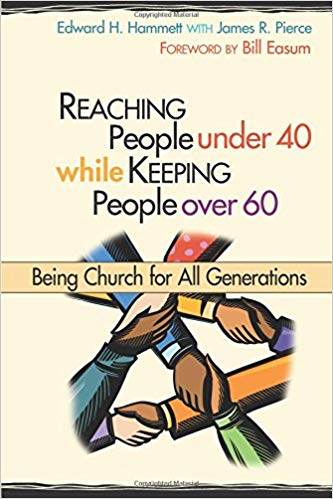 When generations collideChapter 3
Many churches and even denominations have not figured out that we are going in a different culture and if we do not change things we’re not going to reach younger generations. 
Part of the challenge of reaching people under 40 while keeping people over 60 is a generational issue, because generations have different preferences for how we worship, learn, lead, relate, do ministry, and interact with one another. They have different personal preferences and lifestyles, styles of music, and attire. 

How do we move on and meet the needs of all those on the journey without sacrificing the integrity of the good news? It seems that much of this rest on the way that we define church, conversion, faithfulness, fruitfulness, and what it means to be the people of God and an increasingly secular world.
“Whenever there is a collision there has to be a conversation.” – C. Ivan Johnson
We must be brave enough to have conversations that matter to minister to all generations. Because while the baby boomers are doing, the millennials are feeling. Baby boomers need to know why younger generations why do you feel the way they feel about Church and younger generations need to know why you do what you do in Church? These conversations can happen for understanding and cohesiveness through; 

Open Forums 
Panels Discussions 
Social Media Conversations
What’s a win-win for people over sixty and people under forty?Chapter 6
Identify barriers; why isn’t your church growing? Perhaps growth is not a goal. Perhaps the members are even against growth because they or their family members my lose their historical status if the church grows. This is just one example of the importance of identifying barriers to growth in your church at the beginning of your process. You can take many steps to grow, but if you ignore the barriers your growth efforts may yield less than their potential.
As the Pastor (who is usually the churches visionary leader), or other staff or volunteer leader begins to lead the church to grow, embrace a new direction, or expand its ministry. Identifying barriers may help jumpstart the process. The Pastor or other leaders may see some of the barriers, but not all. Identifying barriers is much like personal confession. The sin must be named before can be eliminated.
DO ANY OF THESE BARRIERS EXIST IN YOUR CHURCH?
Prejudice – against other racial/ethnic groups, old/young, secular adults with secular lifestyle issues, rich/poor and related occupations, anyone not like us.
Wanting things to stay the same
Lack of plan
Lack of spiritual foundation 
Lack of member involvement to work the plan
Believing change requires too much time, energy, and other resources
Fear of losing some current members because of change
No clear mission statement
The mission of the Church is not evident in what the Church does
Leaders don’t know the mission statement and are not committed to it
CHALLENGE YOURSELF TO THINK OUTSIDE THE BOX!
The only thing permanent in life is change. When trying to attract younger generations don’t simply assume the things you think they will enjoy and understand. Do some research. For example, many movies, books, and TV shows have great episodes and topics around spiritual formation and some life issues and experiences. 
Affirm all generations in the process. Remind them of their value. 
Consider something as simple as having a pizza party and movie night with your church members. This could be a great way to promote a family night and show a film that caters to the family. Or have a special movie showing for your teenagers around serious teen topics that need to be addressed such as; systemic racism, implicit biases, drugs, alcohol, sex, and teen pregnancy.
Celebrating church for all generations                                                 chapter 11
God has done and is doing some marvelous things in church is reaching folks under 40 and keeping people over 60. The church is looking to the future instead of the past and church leaders over 60 are paving the way.
You may feel that what you’re doing is so radically different that it is a step of faith unlike any you have ever taken before. You may feel like Peter walking on water and hoping you don’t lose your courage and begin to sink. Keep your eyes on Jesus. Give ministry time to work. If they are not working at all, go in a new direction. 
We cannot forget about the component of evangelism. Ultimately this whole book, the entire idea of keeping adults over 60 while reaching those under 40, as a matter of evangelism. It’s funny those who need Jesus Christ in the world and sharing the good news with them. It’s connecting with their needs and making and growing disciples. Therefore go and make disciples of all nations, baptizing them in the name of the Father, and of the Son, and of the Holy Spirit, Matthew 28:19.
-PARADIGM SHIFTA FUNDEMENTAL CHANGE IN APPROACH
The church is to be in the world redeeming the world to Christ, it just may not look like it has in the past. God HAS blessed this age with a deep spiritual thirst and desire to be involved in hands-on missions. However, in many situations traditional churches, structures and traditions are not capturing and channeling this thirst among the younger generation. 

As the church changes, you may see evidence like the following paradigm shifts Eric Swanson has listed;
From building walls
From measuring attendance
From encouraging to attend the service 
From serve “us”
From the duplication of human services in ministries
From Fellowship
From condemning the city
From being a minister in the congregation
From teacher

To building bridges
To measuring impact 
To equipping the saints for the works of service
To service
To partnering with existing services and ministries
To functional unity 
To blessing and praying for the city
Being a minister in a parish/community

To learner
INTER-GENERATIONAL WORSHIP & ChuRCH ACTIVITY ENGAGEMENT
WHAT DOES THIS LOOK LIKE?
Generational inclusivity in Worship services (representation of different ages) 
Diversified Music (Hymns, praise and worship, praise dance, traditional gospel music.) 
Children’s Church (strategic lessons and activities to introduce them to Jesus Christ)
Church activities that interest generations from all walks of life beyond just men and women ministries; youth, seniors, widows, singles, divorced, disabled, culinary, avid readers, physical fitness, and veterans affairs.   
Dress down Sundays (T-Shirt Sundays to promote unity)